Предлагаемые границы 
Тульская область, г. Тула, Привокзальный район, с. Федоровка, ул. Шоссейная, д. 13
Вариант 2
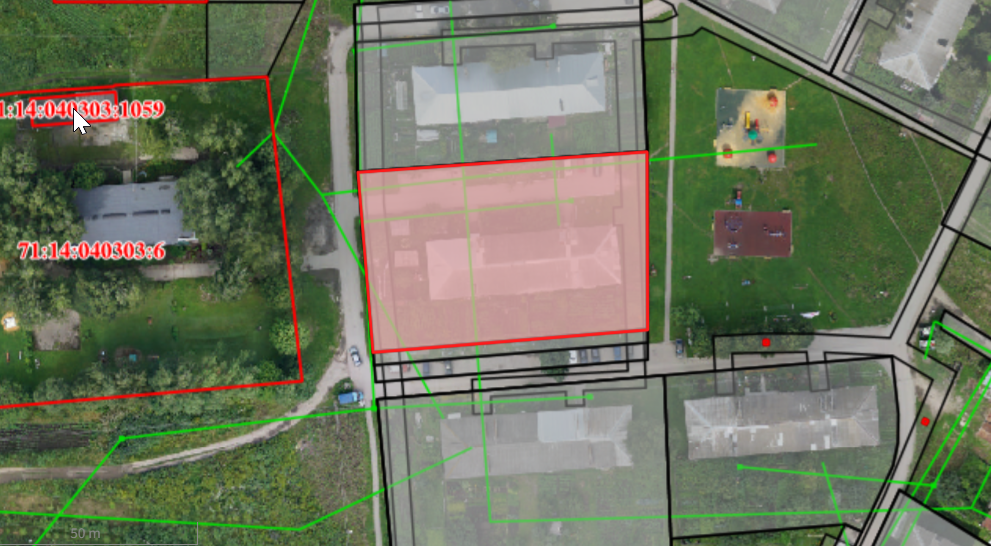 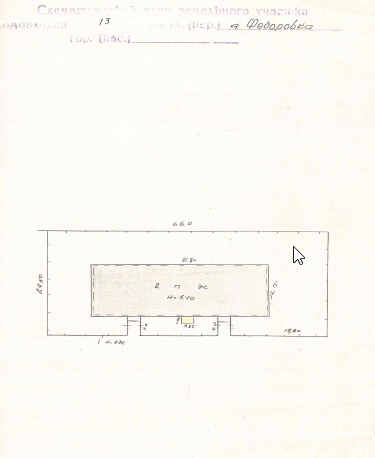